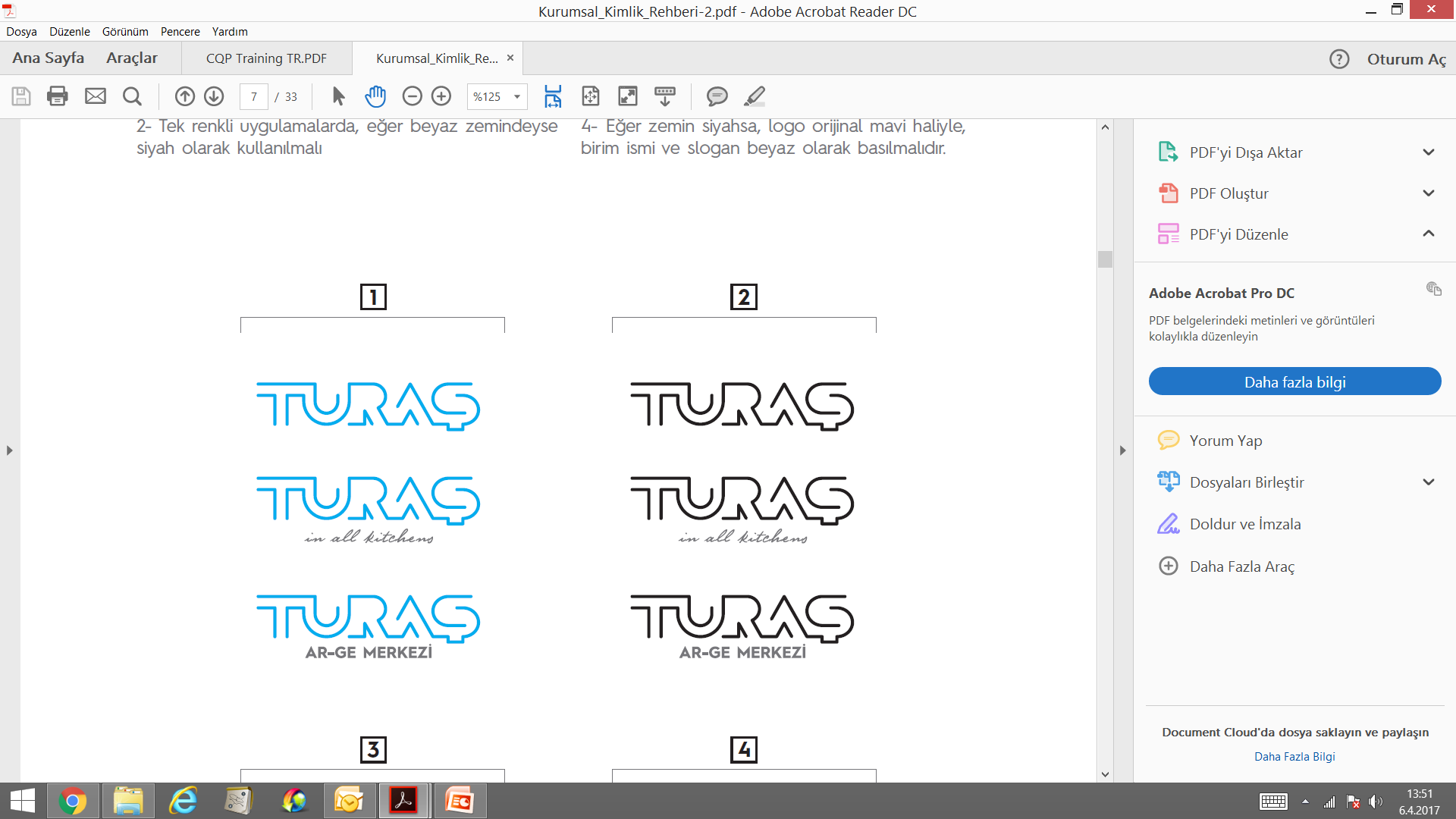 Kullanma KılavuzuEmniyetsiz Fırın Muslukları
Turaş Ar-Ge Merkezi
23.05.2018
Slide No:1
Turas Gaz Armatürleri A.Ş (www.turasgas.com)
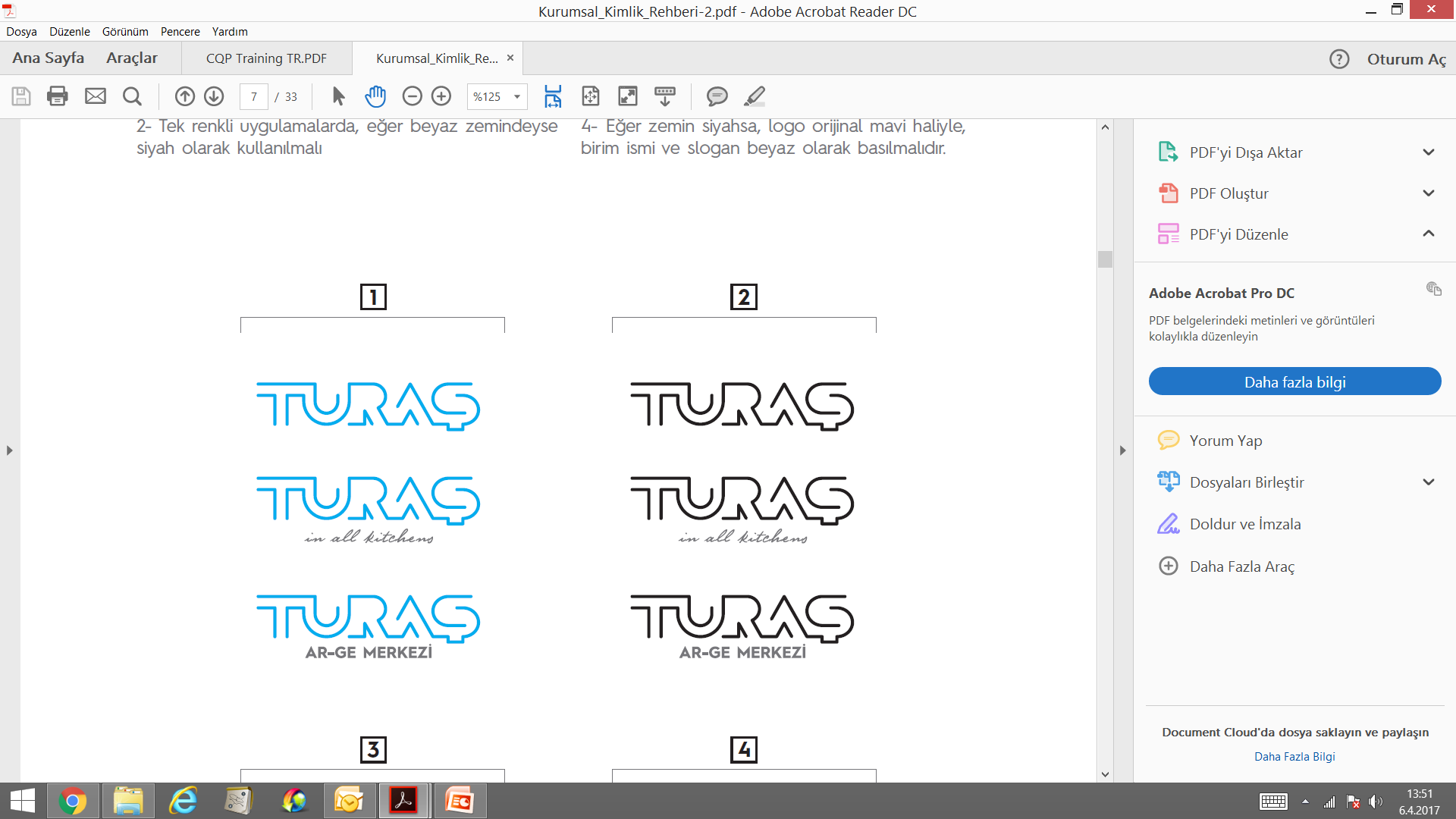 Emniyetli Fırın Musluklarımız
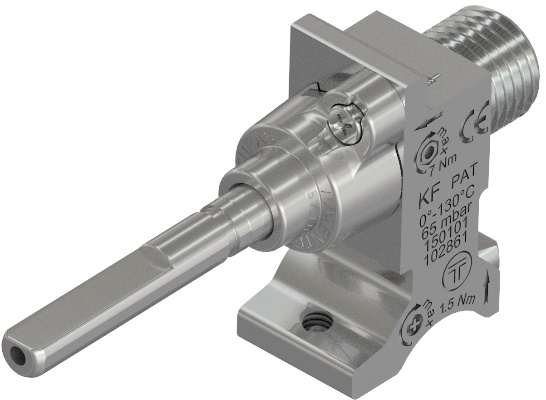 PKF
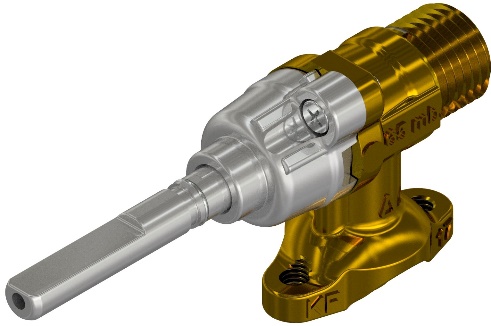 KF
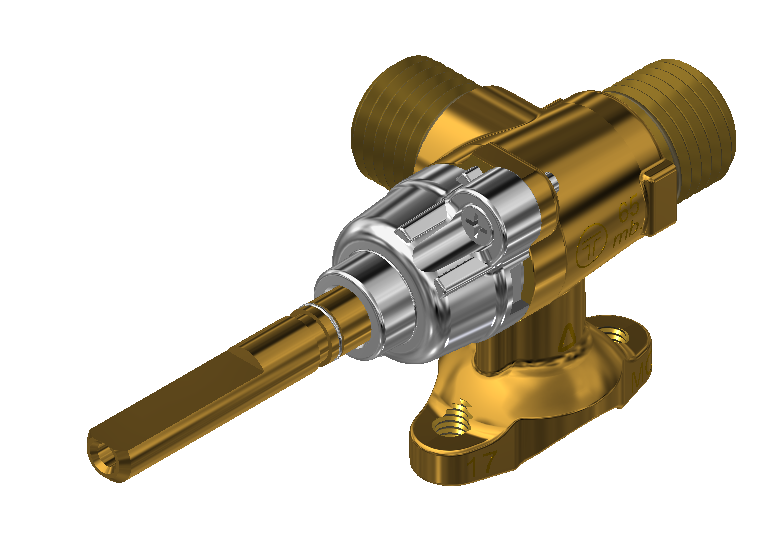 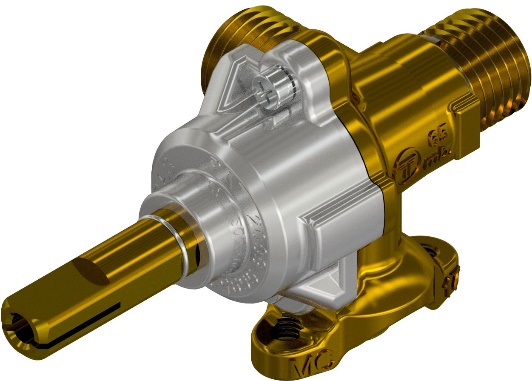 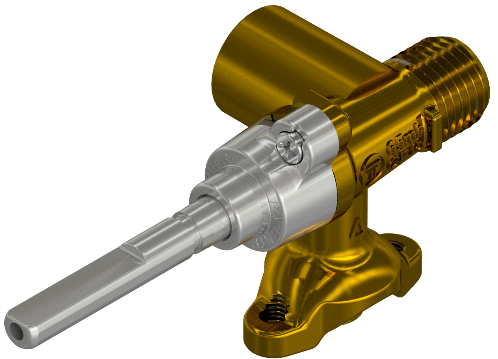 GF
MC
MCK
Doküman içeriğin telif hakları, Turaş Gaz Armatürleri A.Ş.’ye aittir. Doküman, ticari Kullanım ve dağıtım amacı ile kopyalanamaz, değiştirilemez veya başka bir alanda kullanılamaz. Bu dokümanın herhangi bir kısmının izinsiz çoğaltılması, kopyalanması veya kullanımı kesinlikle yasaktır.
Turas Gaz Armatürleri A.Ş
Slide No:2
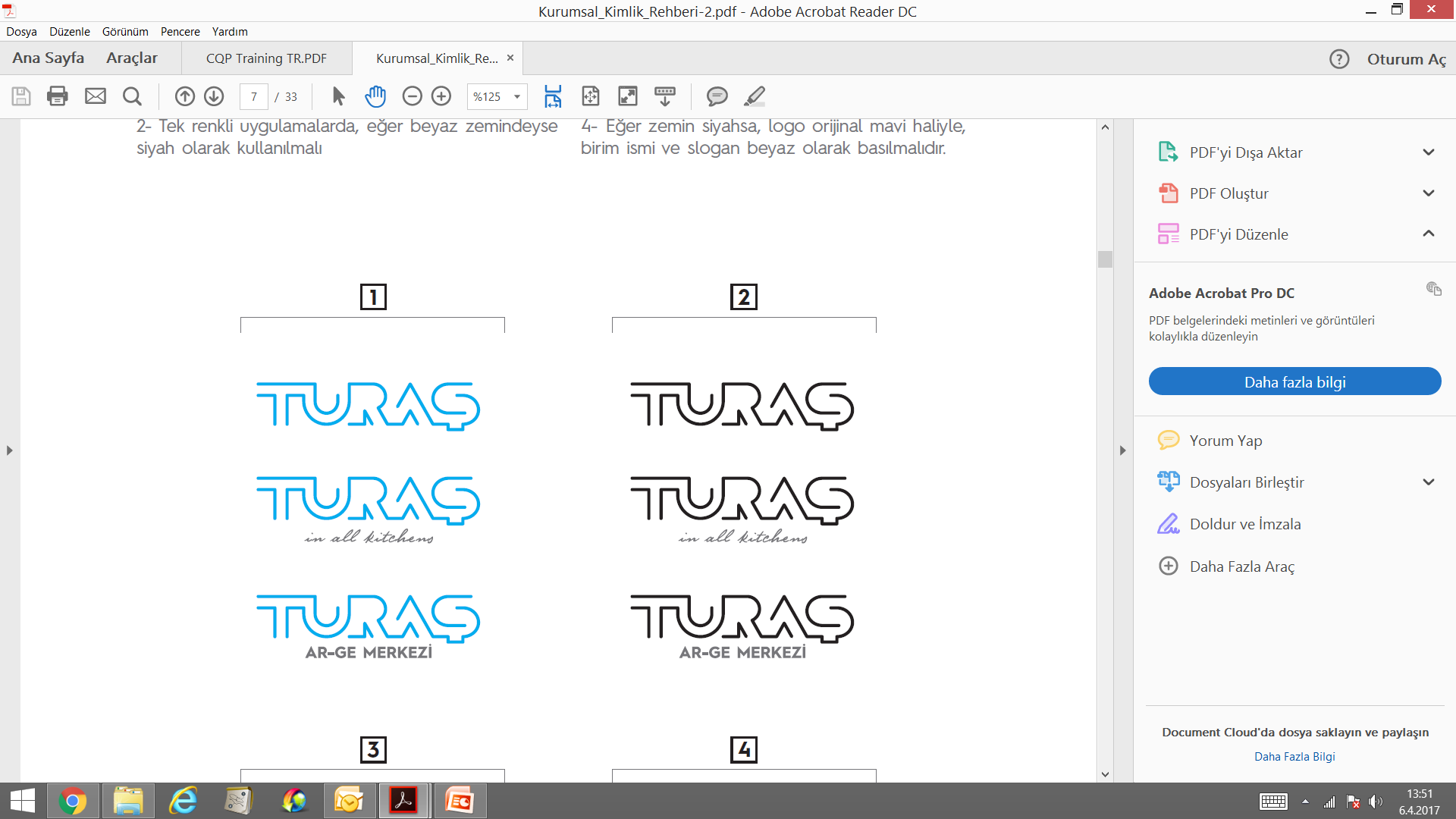 İçindekiler
1-Önsöz
2-Musluğun Kullanım Amacı
3-Musluk Teknik Özellikleri
4-Ürün Montajı
4.1-Ana Gaz Dağıtım Borusu Montajı
4.2-Yakıcı Dağıtım Borusu Montajı	
5-Genel Musluk Kullanım Bilgileri
6-Dikkat Edilmesi Gereken Hususlar
6.1-Gaz Dönüşümü
6.2-Musluk Çalışma Basıncı
7-İşaretlemeler
8-Atıf Yapılan Standartlar
Doküman içeriğin telif hakları, Turaş Gaz Armatürleri A.Ş.’ye aittir. Doküman, ticari Kullanım ve dağıtım amacı ile kopyalanamaz, değiştirilemez veya başka bir alanda kullanılamaz. Bu dokümanın herhangi bir kısmının izinsiz çoğaltılması, kopyalanması veya kullanımı kesinlikle yasaktır.
Turas Gaz Armatürleri A.Ş
Slide No:3
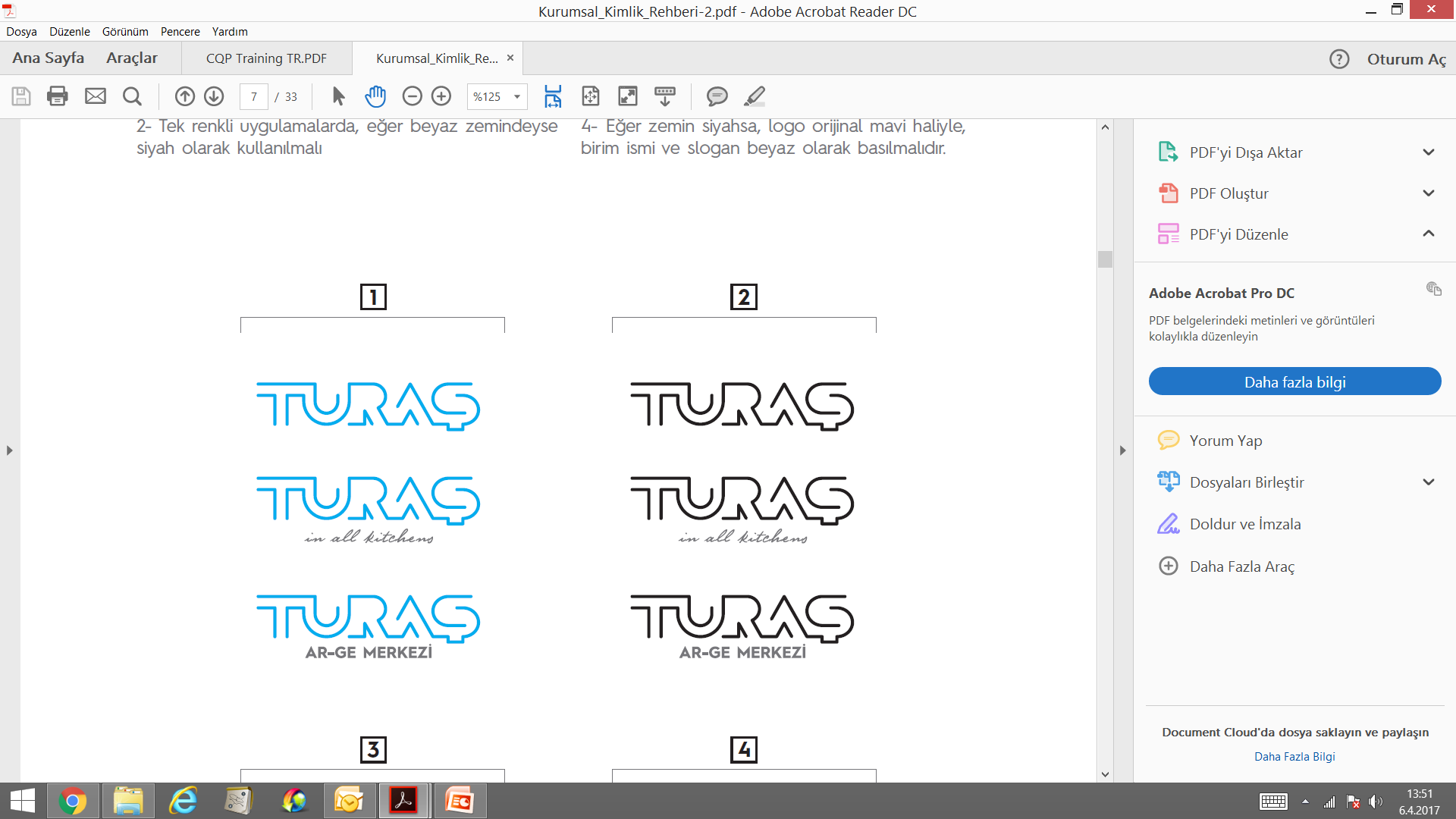 1- Önsöz
Değerli Müşterimiz,

	Ürününüzün size uzun süre hizmet edebilmesi için lütfen bu kullanım kılavuzunu dikkatlice okuyunuz ve gereksinim duyduğunuzda tekrar başvurmak için saklayınız. 
	Bu doküman, kullanmakta olduğunuz tam boy fırın beklerinin yanış kontrolünü sağlayan gaz musluklarının kullanımı ve dikkat edilmesi gereken hususları içermektedir.  
	Gaz muslukları, gaz ile çalışan hassas parçalar olduğundan, bu dokümanın dikkatli bir şekilde incelenmesi gerekmektedir.
	Sonucunda oluşabilecek hayati riskler önlenecek ve gerek musluğun gerek ise ocağınızın kullanım ömrünün uzun sürmesi sağlanacaktır.
Turas Gaz Armatürleri A.Ş
Slide No:4
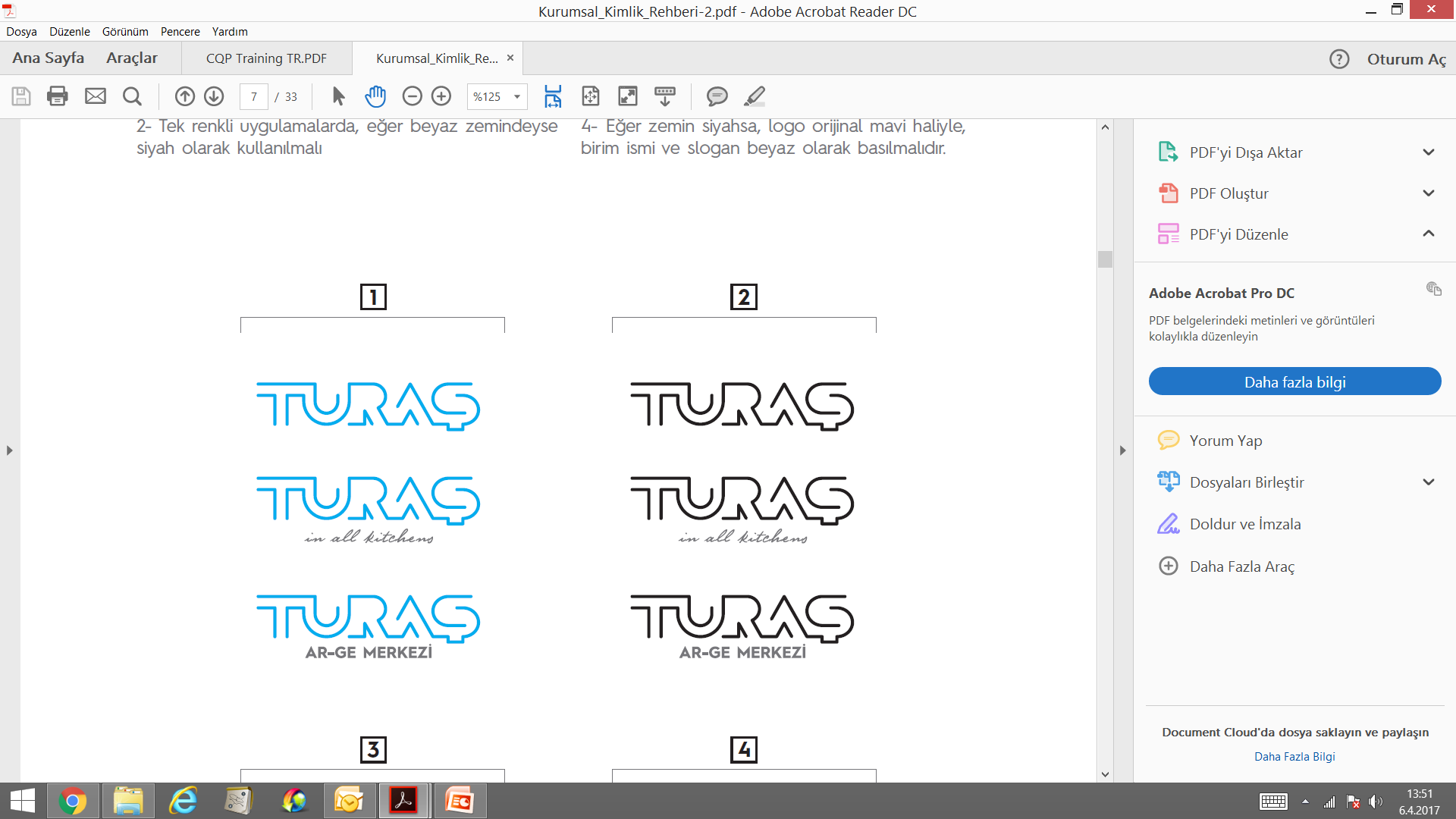 2- Musluğun Kullanım Amacı
Tedarik etmiş olduğunuz gaz musluğu, evsel pişirici fırın ve ocaklarda doğalgaz ve lpg ile çalışabilen, gazın yakıcı kafalara ulaşmasını sağlamada, açma-kısma-kapama işlevlerini yerine getirmekte kullanılmaktadır.
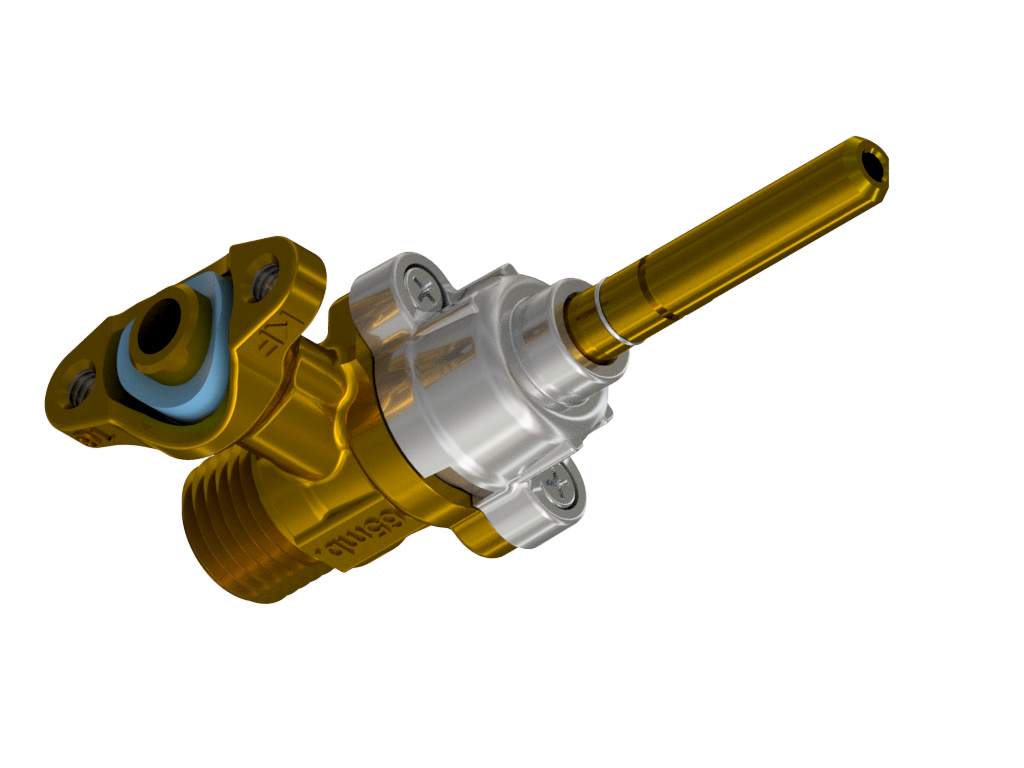 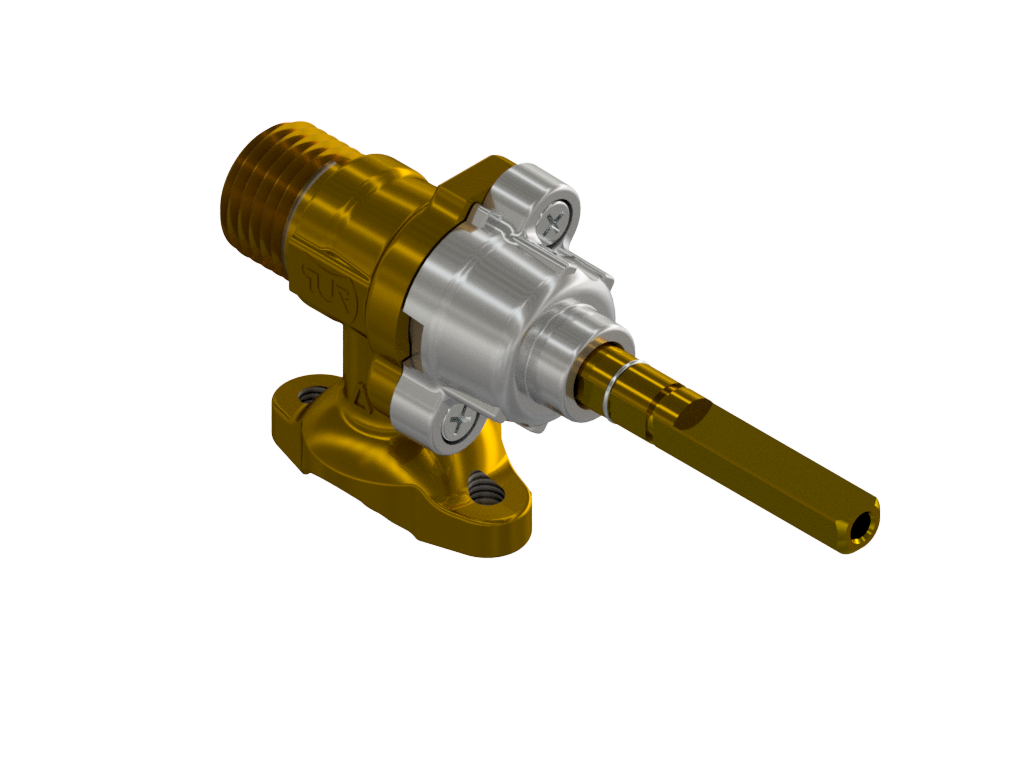 Turas Gaz Armatürleri A.Ş
Slide No:5
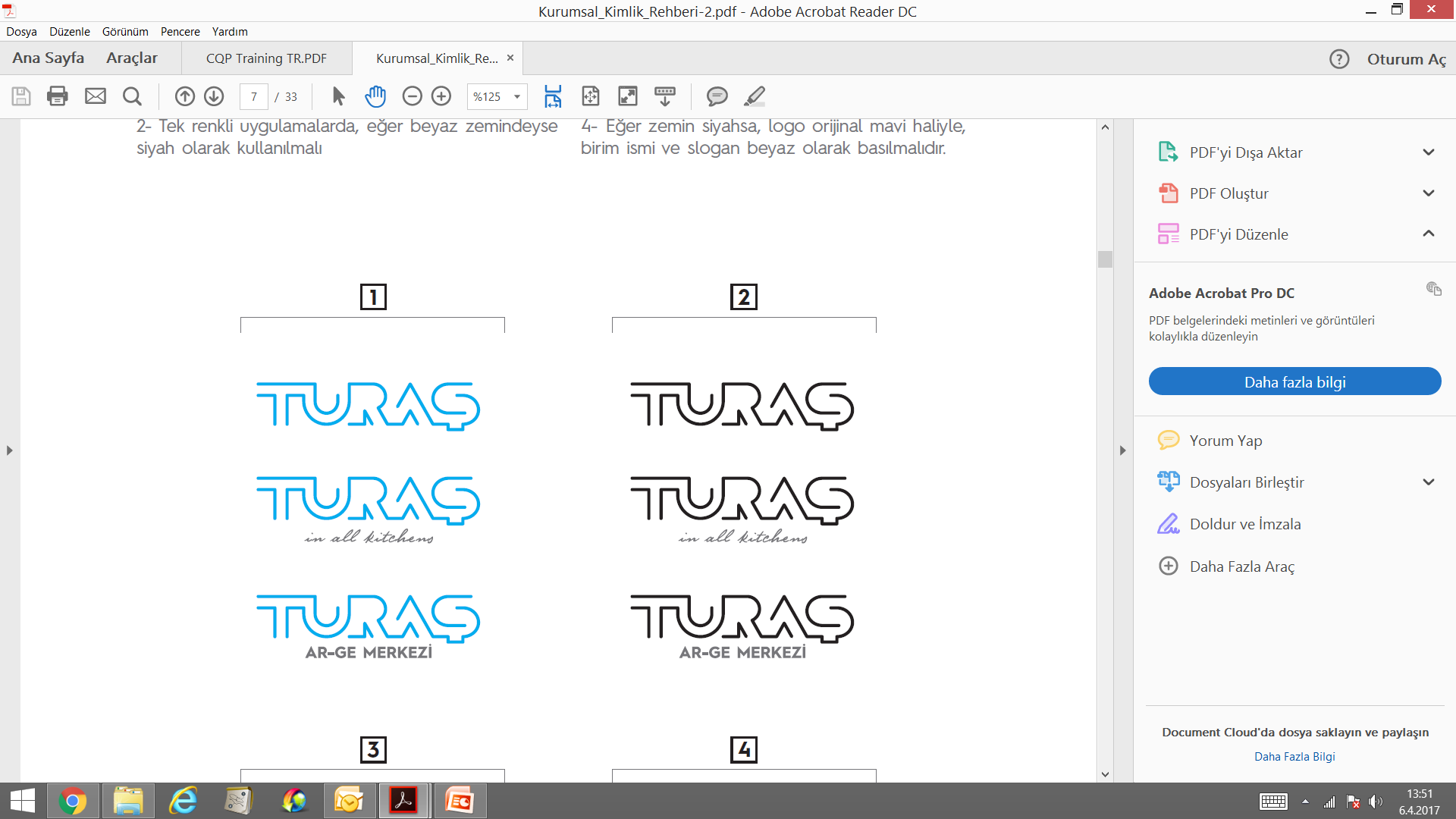 3- Teknik Özellikler
Kullanım Alanı			: Ocak ve Fırınlar
Gazlar				: LPG ve NG
Malzeme			: Pirinç, Alüminyum
Kontrol Tipleri			:Debi değeri, dönme torku ve kaçak
Kaçak Testi Basıncı		: 150 mbar
Maksimum basınç		: 65 mbar – ½ psi
Maksimum Sıcaklık		: 0°C / + 130°C
Çalışma Açıları			: 0° - 160° / 0° - 210°
Açma-kapama sistemi		: Gaz muslukları saat yönünün tersine çalışır;
					0° kapalı
					90° maksimum debi								160° veya 210° minimum debi
Turas Gaz Armatürleri A.Ş
Slide No:6
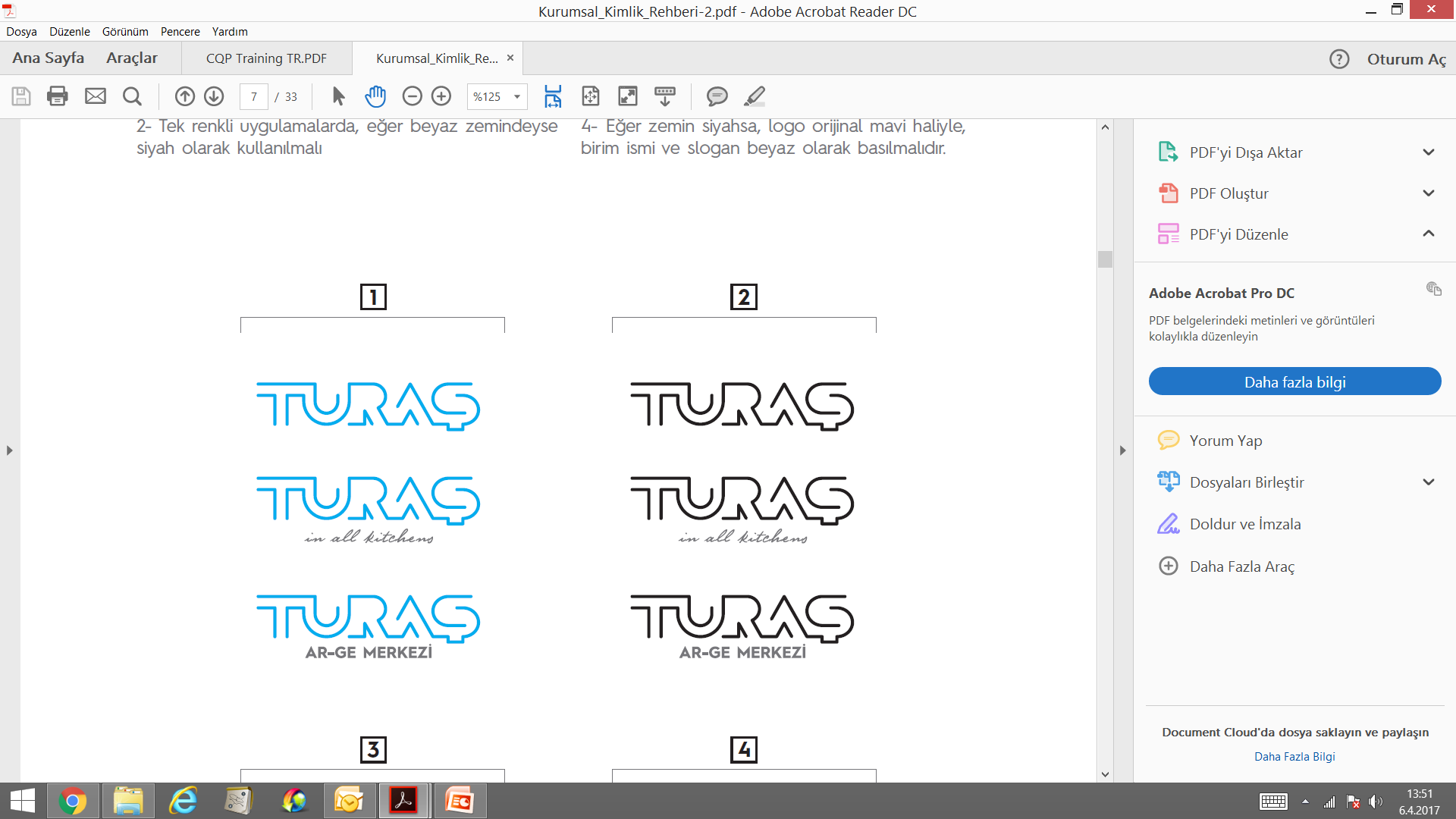 Ateşleme				:Döner veya basmalı tip micro switch	
By-pass Vida Sıkma Torku			:0,4-0,7 N/m
Kapak Vidası Torku			:0,7-1 N/m	
Çocuk kilidi Torku			:max. 1 N/m	
Valf Çalışma Torku(40000 çevrim)		:0,2 N/m	
Giriş-çıkış kaçak debisi(Çevrim testi sonunda)	:20 cm3/h
Test Basıncı(hava ile)			:20 mbar
Turas Gaz Armatürleri A.Ş
Slide No:7
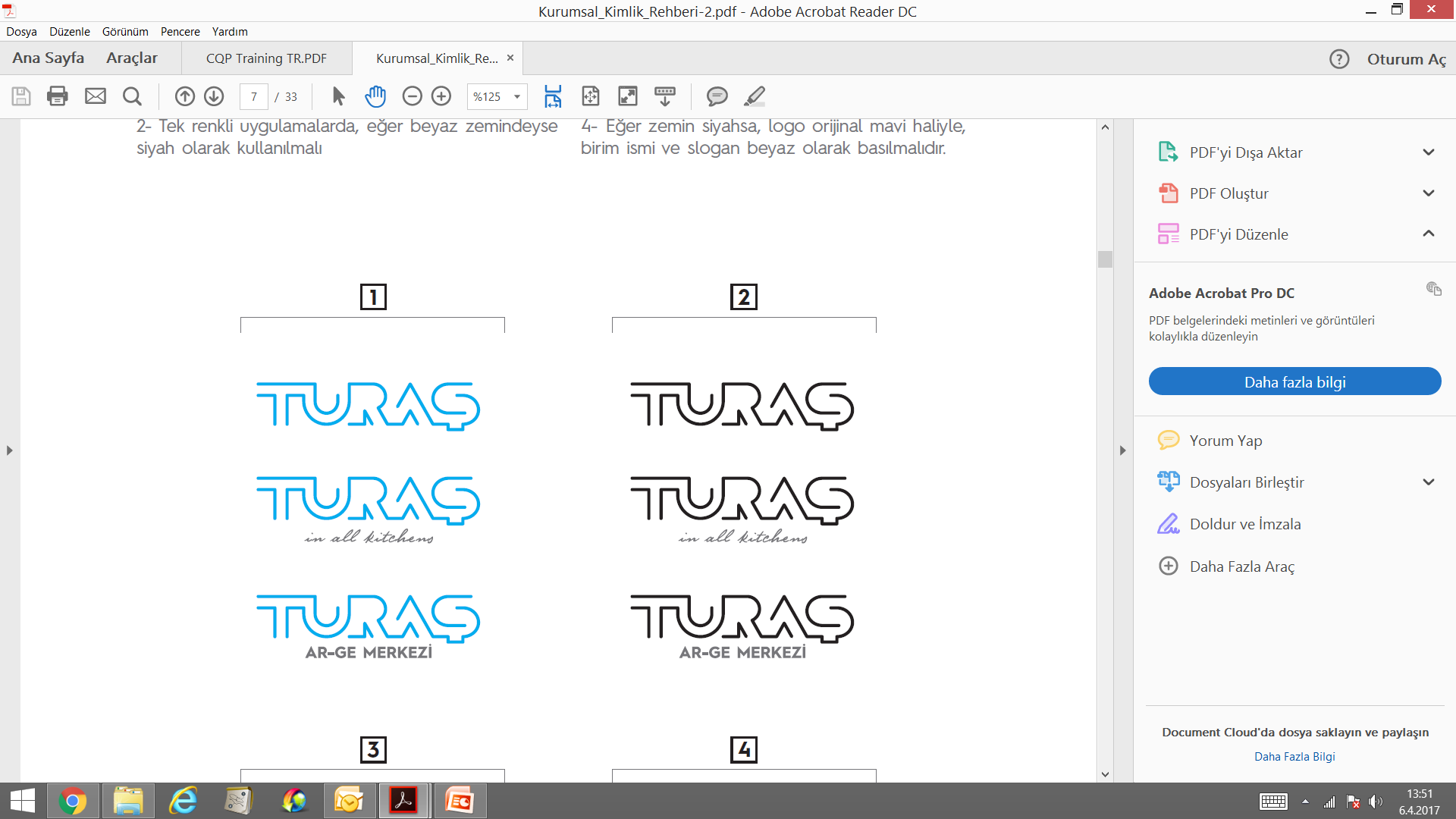 4- Ürün Montajı
Gaz musluğunun ana gaz borusuna montajı, dağıtım borusu montajı ve termokupl bağlantısı aşağıdaki talimatlara göre yapılması gerekmektedir.




Gaz musluğu, gövdeye zarar vermeyecek bir fikstüre oturtulmalıdır. Uygun olmayan fikstür kullanımında gaz musluğu deforme olacak ve gaz kaçakları oluşacaktır.
4.1- Ana Gaz Dağıtım Borusu Montajı
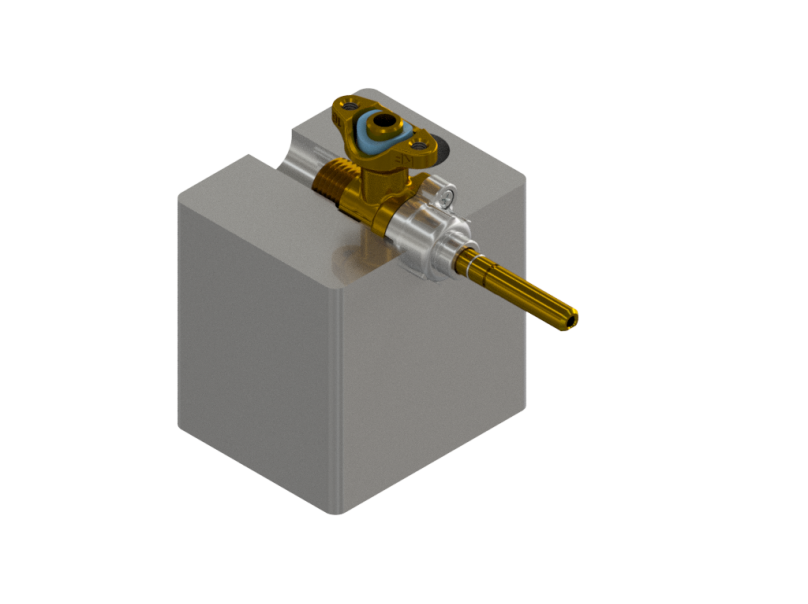 Gaz Musluğu
Fisktür
Turas Gaz Armatürleri A.Ş
Slide No:8
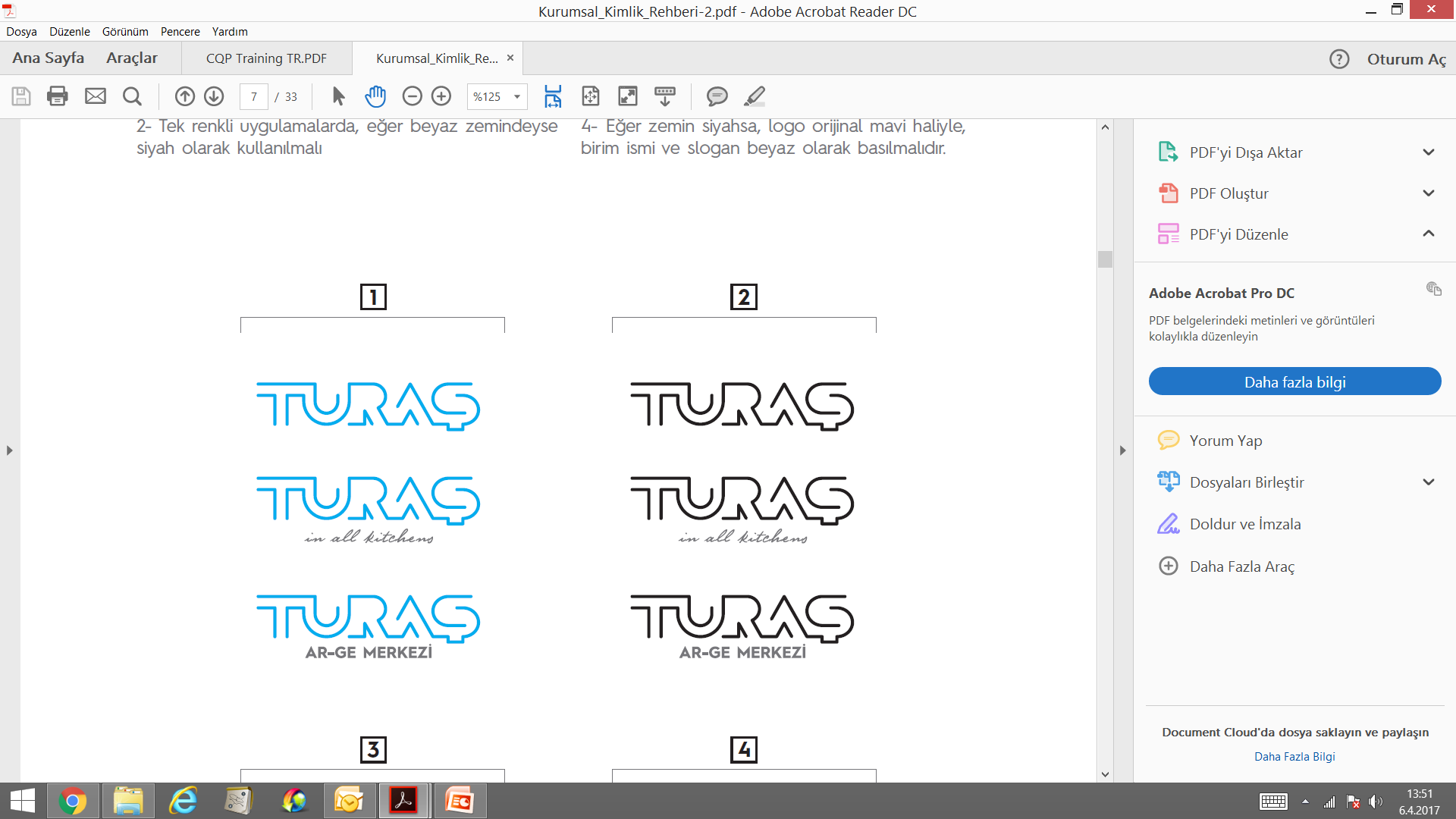 Fikstür yardımı ile flanş ve vida montajı gerçekleştirilmeli. Vida sıkma torku maks. 2Nm’dir.
Flanş Vidası
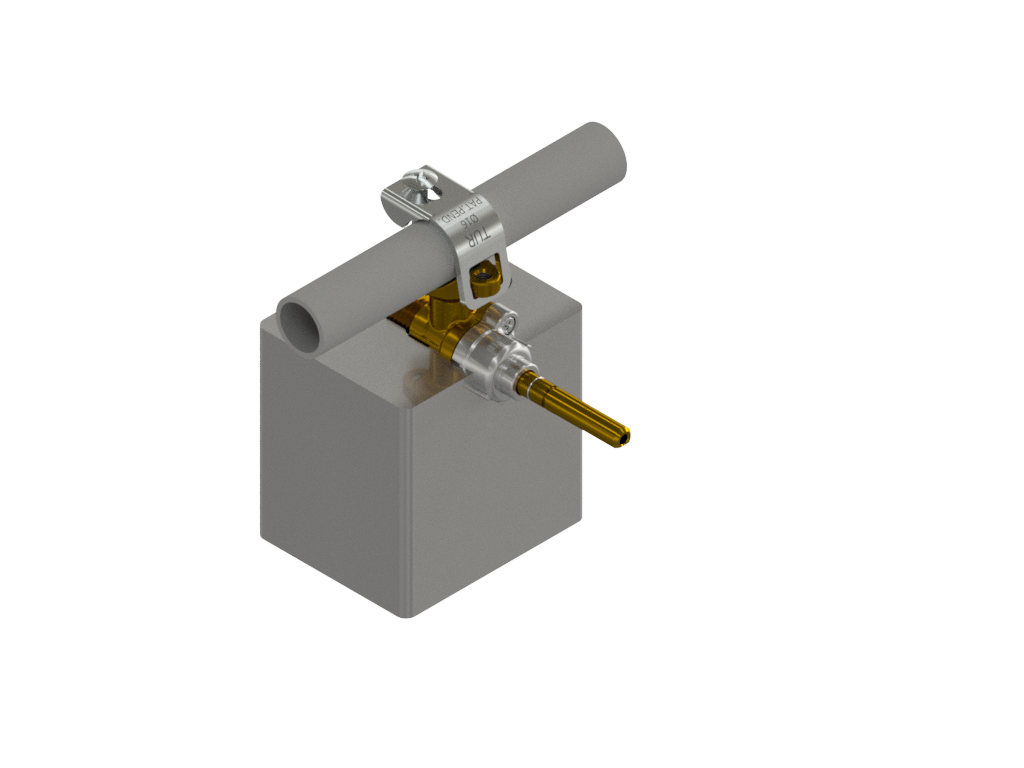 Flanş
Ana gaz dağıtım borusu
Tork max. 2 N/m
Turas Gaz Armatürleri A.Ş
Slide No:9
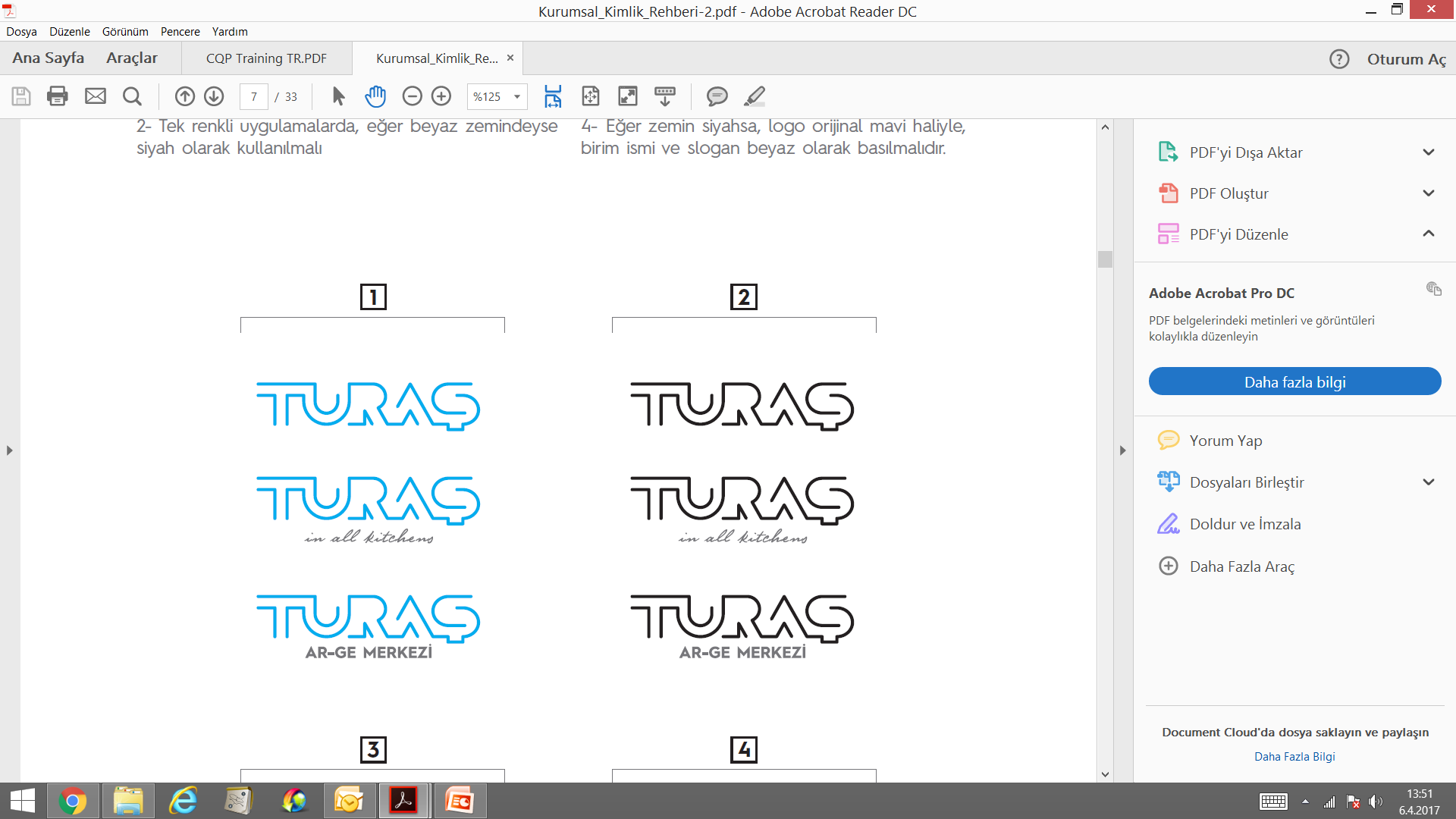 4.2- Yakıcı Dağıtım Borusu Montajı 

	Gaz çıkış rakoru veya aparatı sızdırmazlığı sağlamak için maks. 15 Nm’de sıkılmalıdır. Rakorun yüksek tork ile sıkılması sonucunda diş sıyırma ve musluk deformasyonu  oluşacağından gaz kaçağına sebebiyet verecektir.
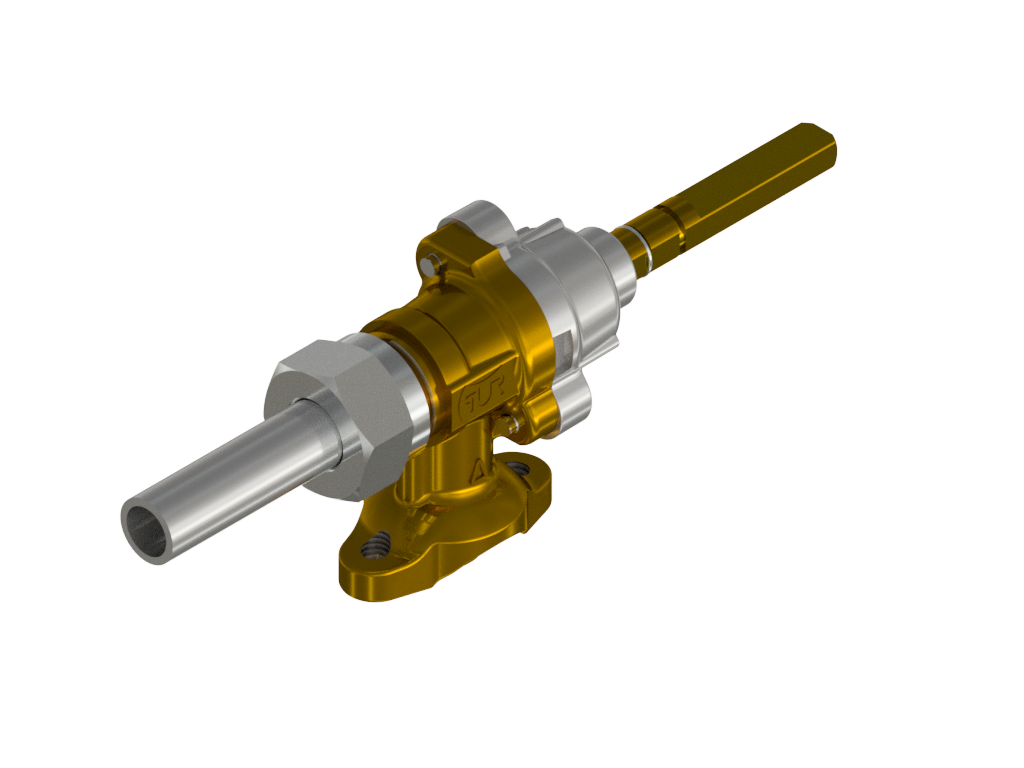 Rakor
Tork max. 15 N/m
Turas Gaz Armatürleri A.Ş
Slide No:10
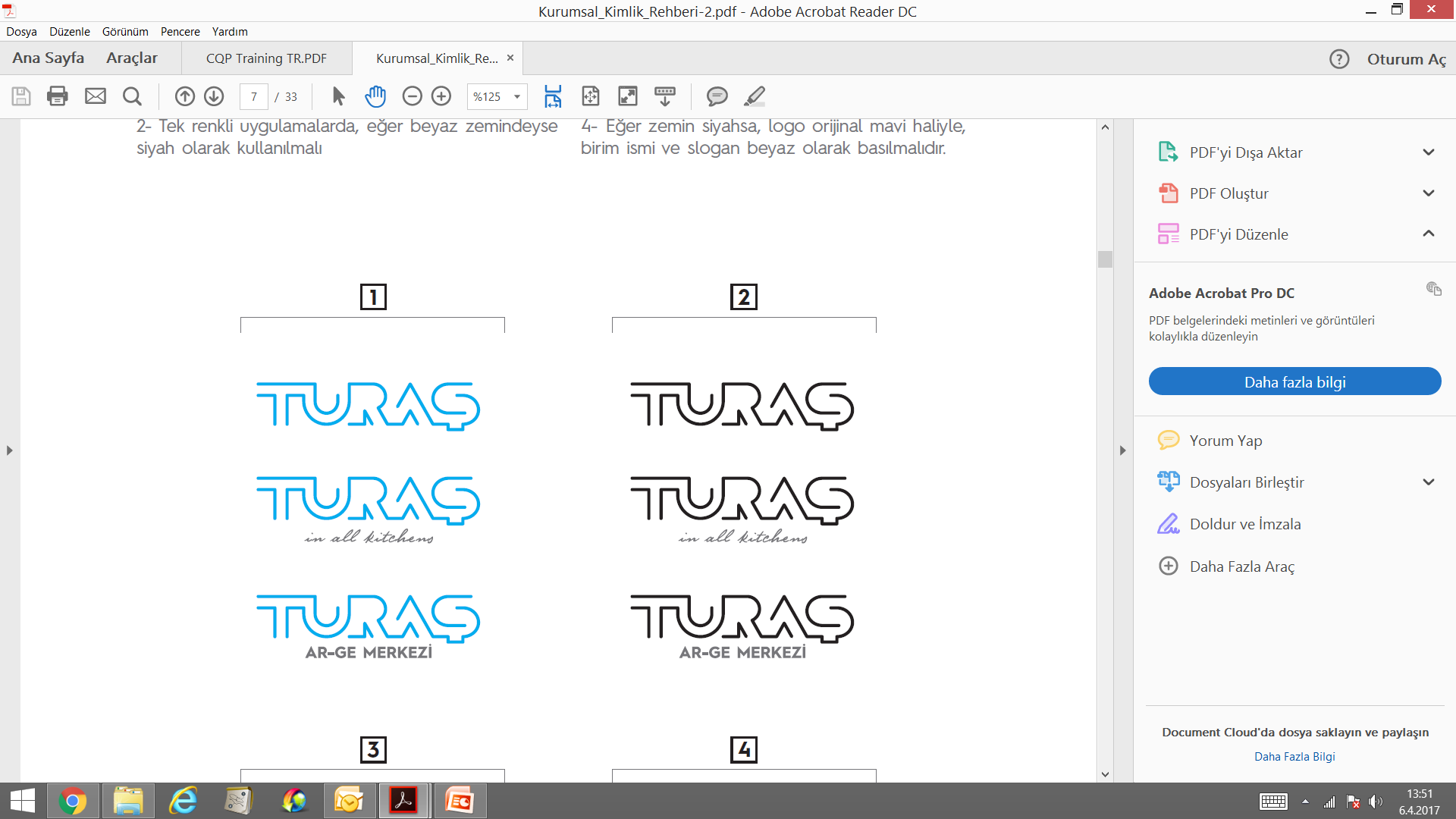 5- Genel Musluk Kullanım Bilgileri
Gaz düğmesini ileri doğru bastırınız.






Düğmeyi 90°  belirtilen yönde çevirerek maksimum  konumda ateşleme yaparak yanıcının, yanmasını sağlayınız.






Musluk kontrol düğmesi üzerinden tam açık(90°) veya yarı açık(160° veya 210°) olarak ayar yapabilirsiniz.
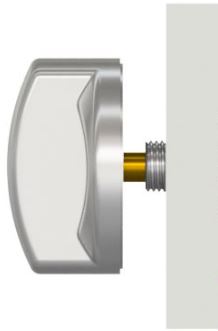 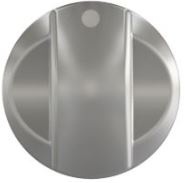 Turas Gaz Armatürleri A.Ş
Slide No:11
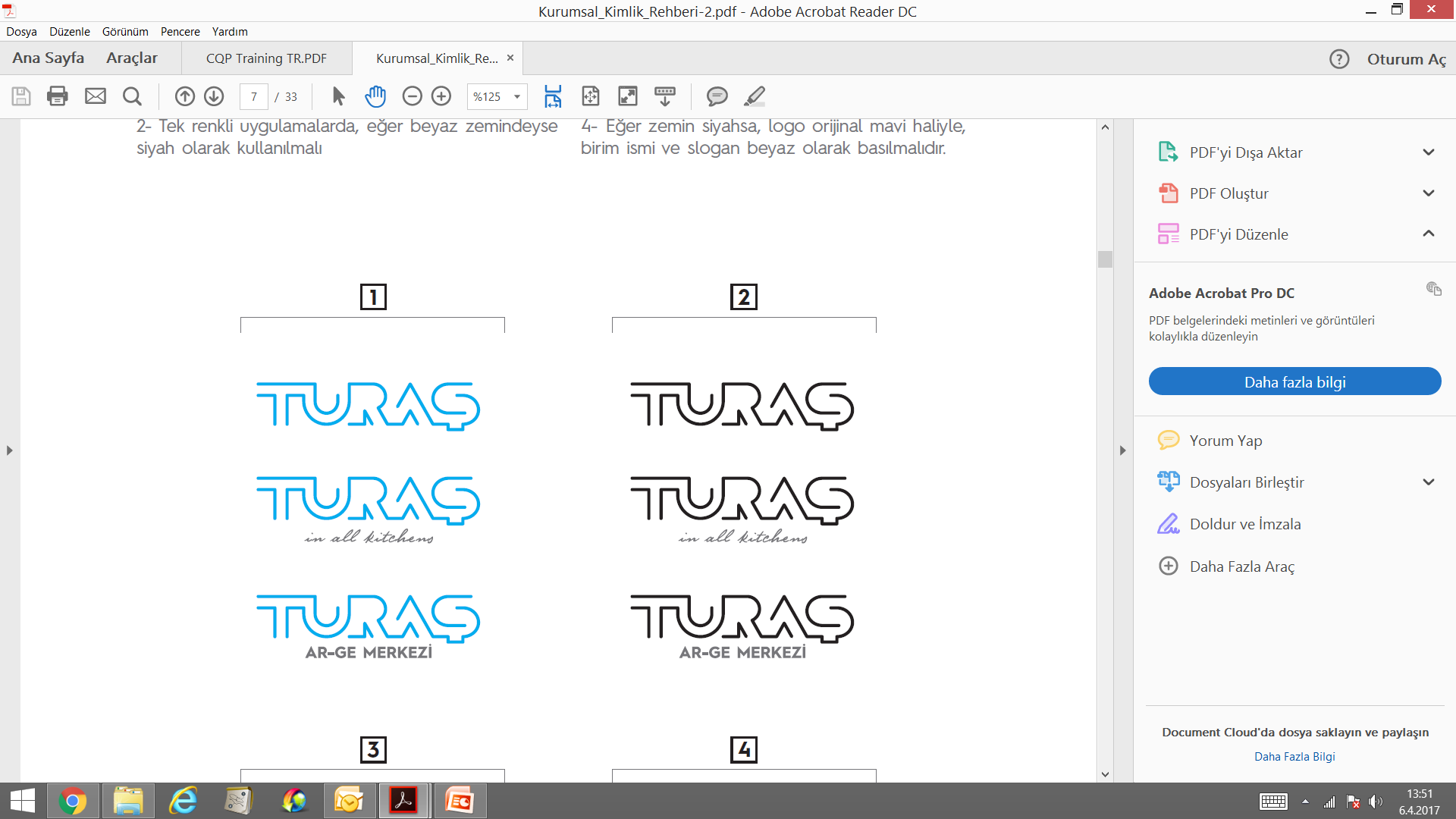 6- Dikkat Edilmesi Gereken Hususlar
6.1- Gaz Dönüşümü
Kullanmakta olduğunuz gaz musluğu LPG ve NG gaz tiplerine uygun olarak çalışmaktadır. Gaz dönüşümü için mutlaka yetkili servisten destek alınmalıdır. Musluk iç kısmında yer alan ayar vidası tamamen sıkılıyken LPG konumundadır.
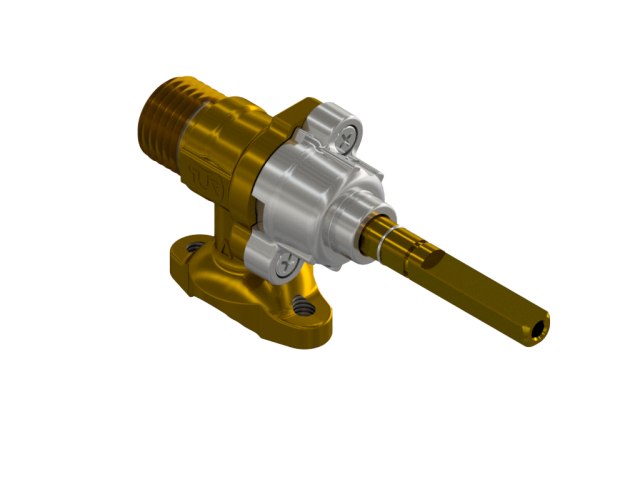 Ayar Vidası Ayar Deliği
Turas Gaz Armatürleri A.Ş
Slide No:12
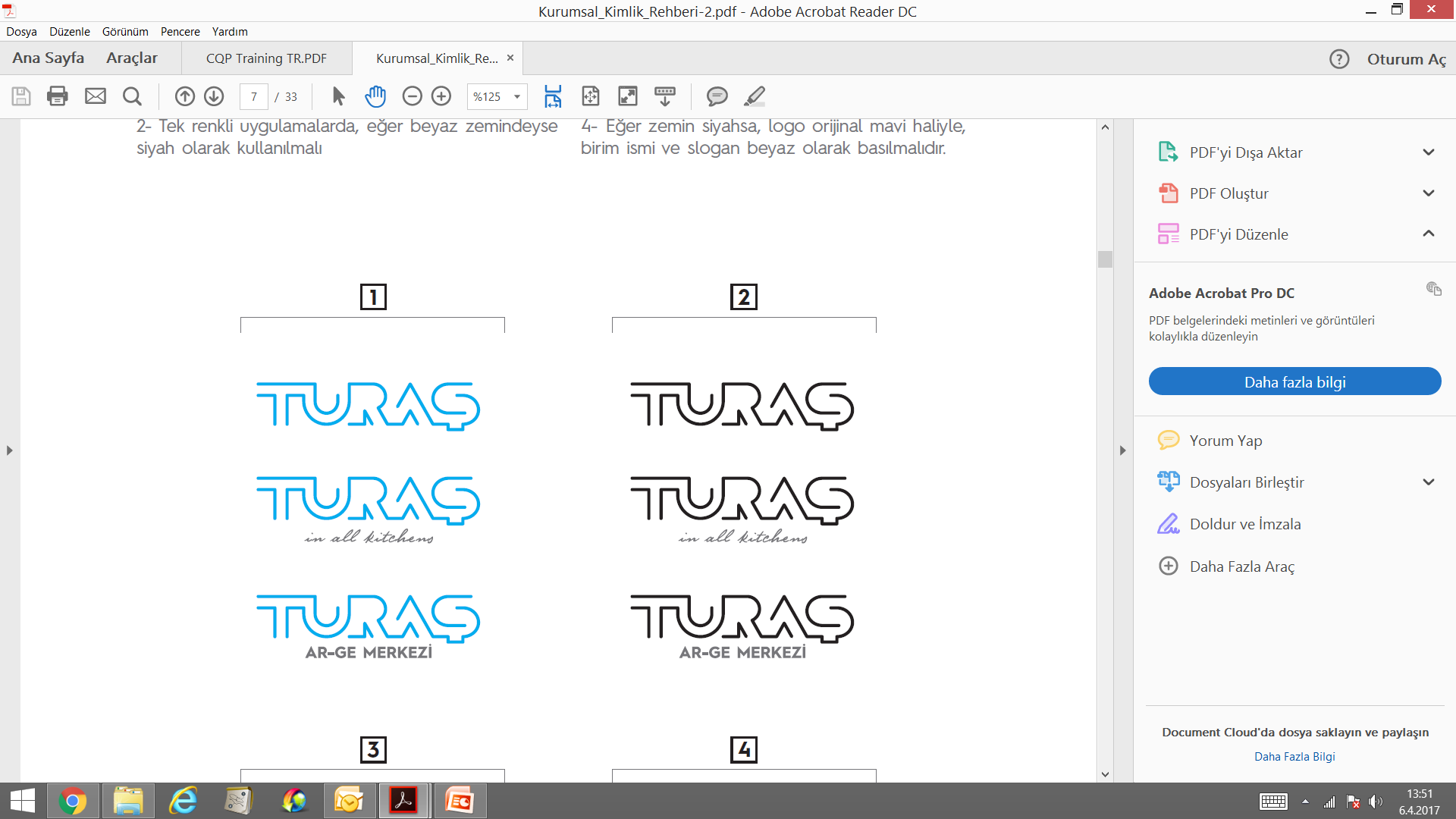 LPG ayarlı gaz musluğunun ayar vidası 1,5 tur döndürüldüğünde NG olarak kullanılabilir. Ayar vidası 4 tur döndürülmesi sonucunda yerinden çıkar ve gaz kaçağına sebebiyet verir.













Not: Gaz dönüşümü için sistemin tamamlayıcı parçası enjektörün de değişecek olması nedeniyle gaz dönüşümü yetkili servis harici yapılmamalıdır.
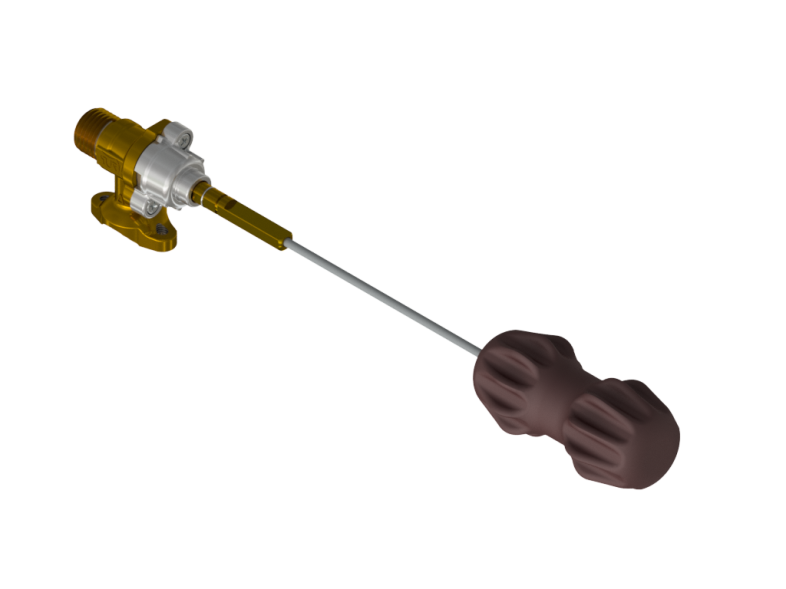 Turas Gaz Armatürleri A.Ş
Slide No:13
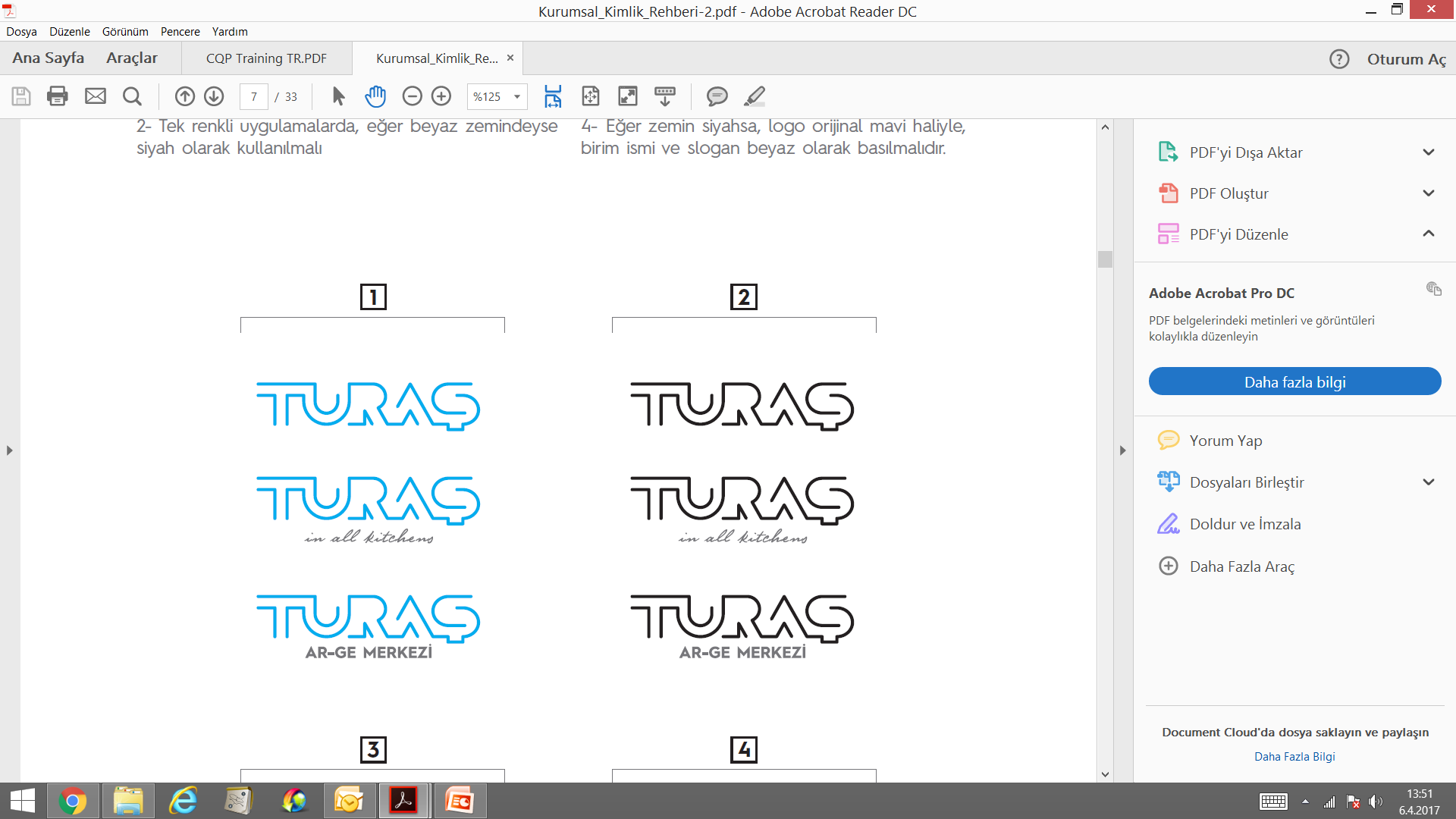 6.2- Musluk Çalışma Basıncı
Gaz muslukları maksimum 65 mbar’a dayanıklıdır. LPG gazlarda kullanım basıncı 30 mbar, NG gazlarda ise 20 mbar’dır. Dolayısı ile musluğa gelen basıncın kontrol altında olması ve belirtilen basınçtan yüksek olmaması gerekmektedir.

	Bu hususa dikkat edilmediği takdirde; 

	Musluk iç kısmına gelen yüksek basınç ile ürün çalışma mekanizmasında bulunan konik, yay, mil, kapak ve kapak vidaları yerinden çıkabilir yada kapalı pozisyonda iken bile ürün gaz kaçağı verebilir. Bu nedenle LPG gaz tiplerinde, yetkili servisin belirttiği dedantör kullanılmalıdır.
Turas Gaz Armatürleri A.Ş
Slide No:14
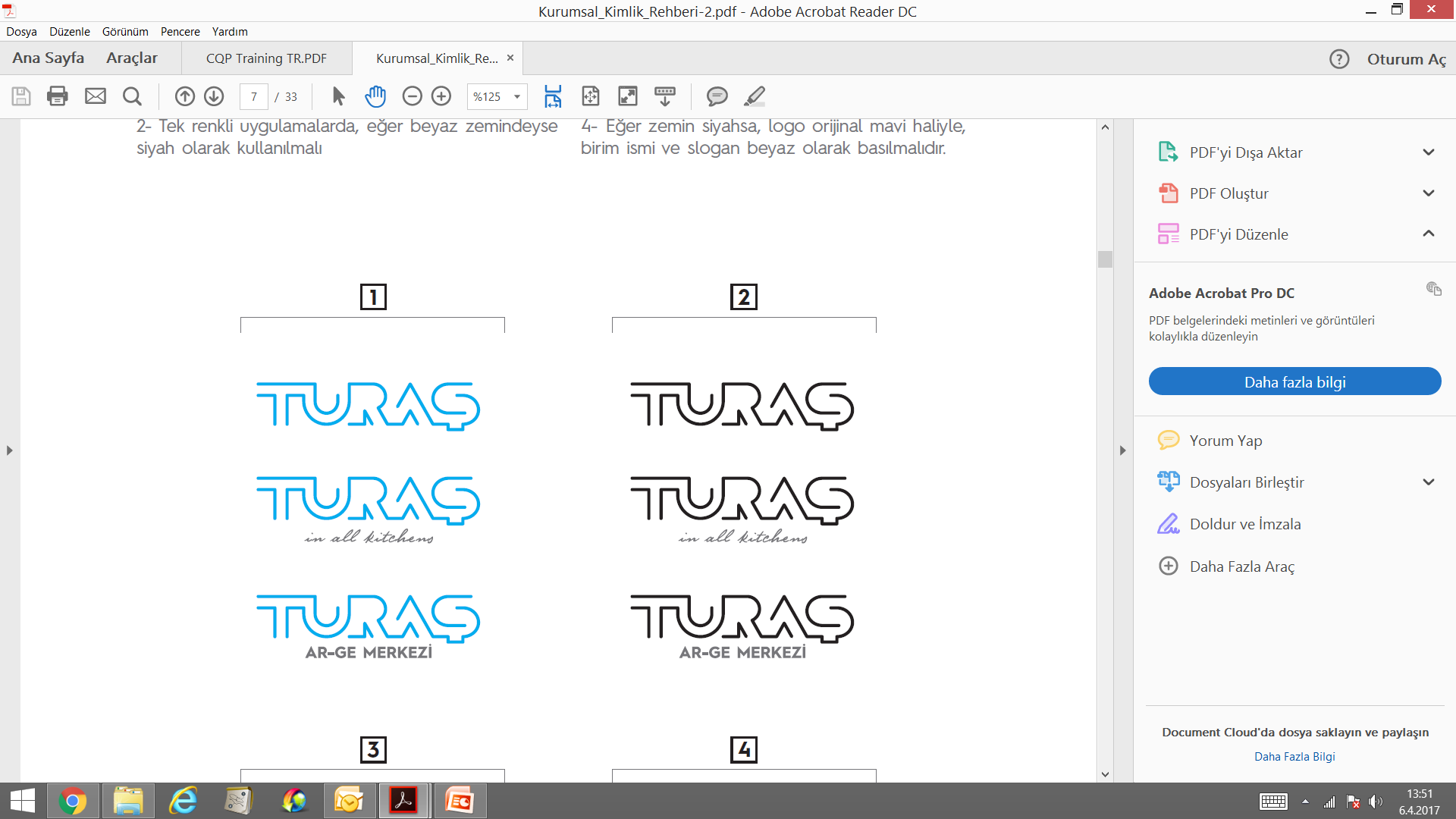 7- İşaretlemeler
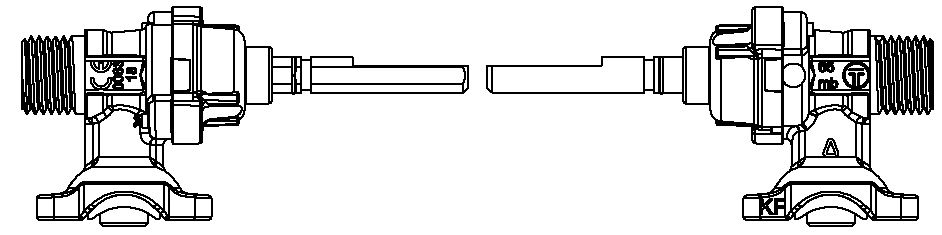 Max. Basınç,
Firma Logosu
Gaz Giriş Ok
CE Logosu, 
CE numarası, 
Üretim Yılı
Ürün Ana Kodu
Turas Gaz Armatürleri A.Ş
Slide No:15
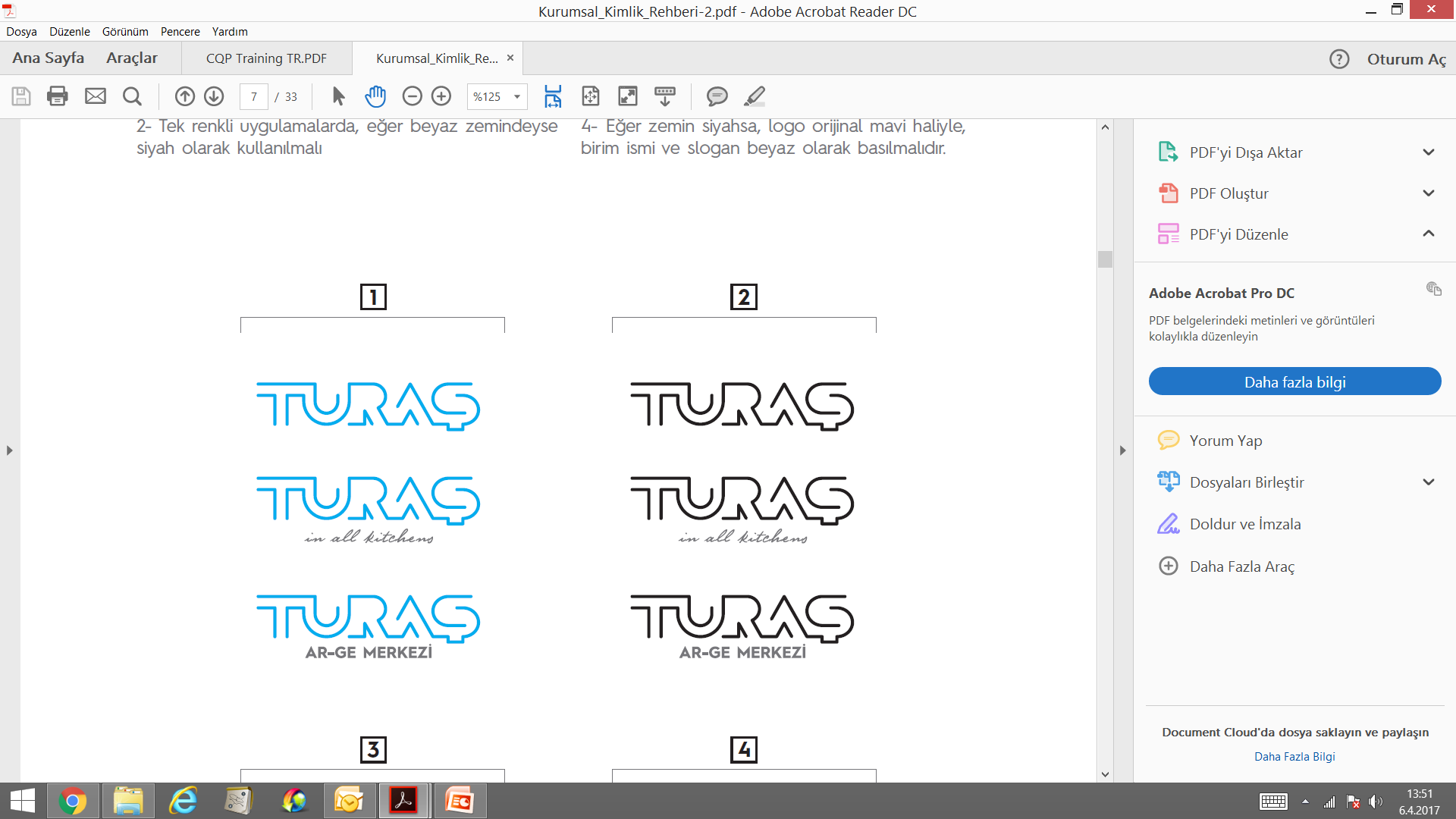 7- Atıf Yapılan Standartlar
1-TS EN 13611; Emniyet ve Kontrol Tertibatları-Gaz Brülörleri ve Gaz Yakan Cihazlar İçin 

2-TS EN 1106; Gaz yakan cihazlar için elle çalıştırılan musluklar

3-TS EN 30-1-1; Pişirme Cihazları, Gaz yakan, Ev Tipi
Turas Gaz Armatürleri A.Ş
Slide No:16